Measuring Power and Influence in the Blogosphere
Norhidayah Azman
University of Southampton
11 February 2010
?
Anecdotal evidence
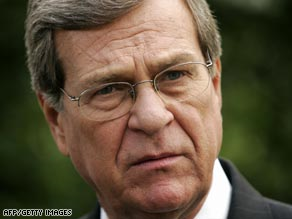 Power in the Blogosphere
Trent Lott resignation
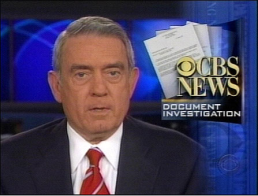 Dan Rather scandal
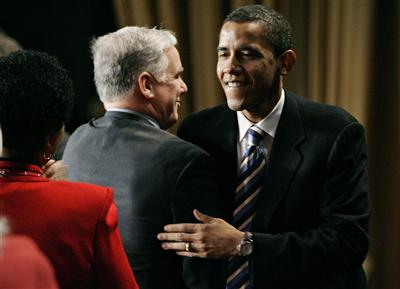 Dean and Obama
Pamphleteering  Blogging
Measuring Power?
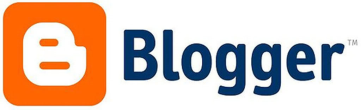 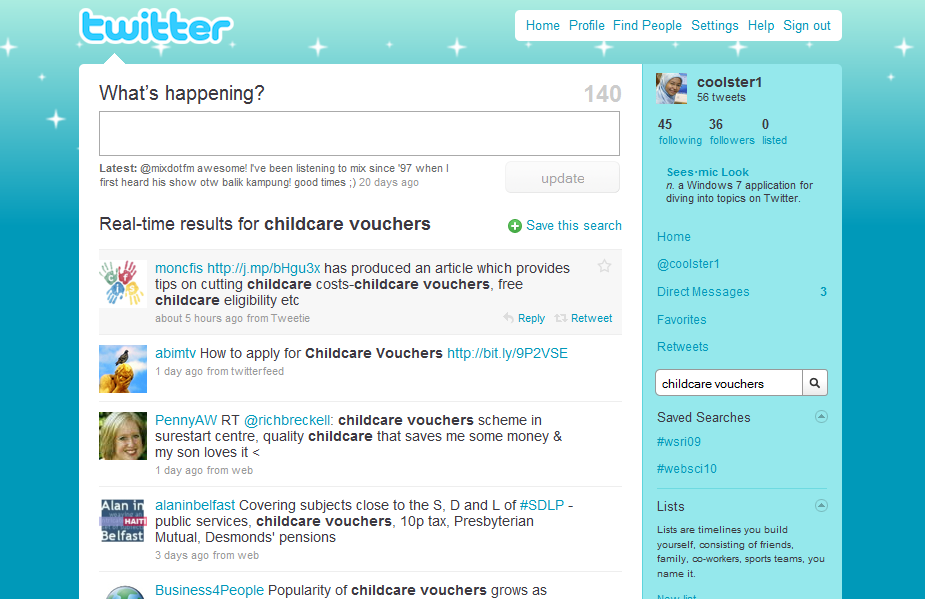 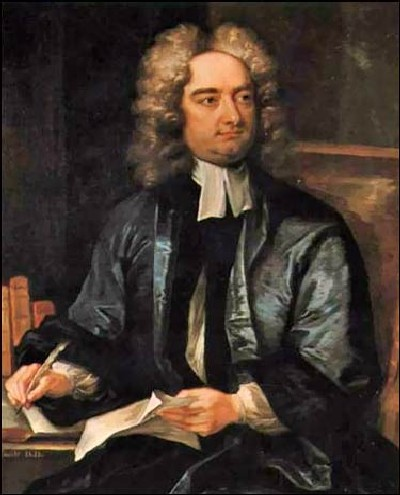 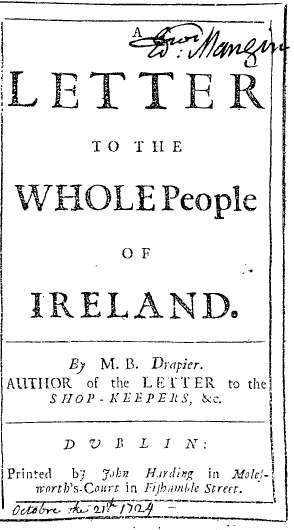 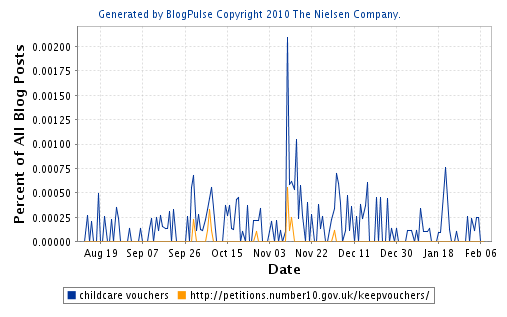 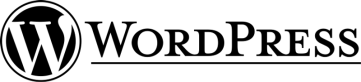 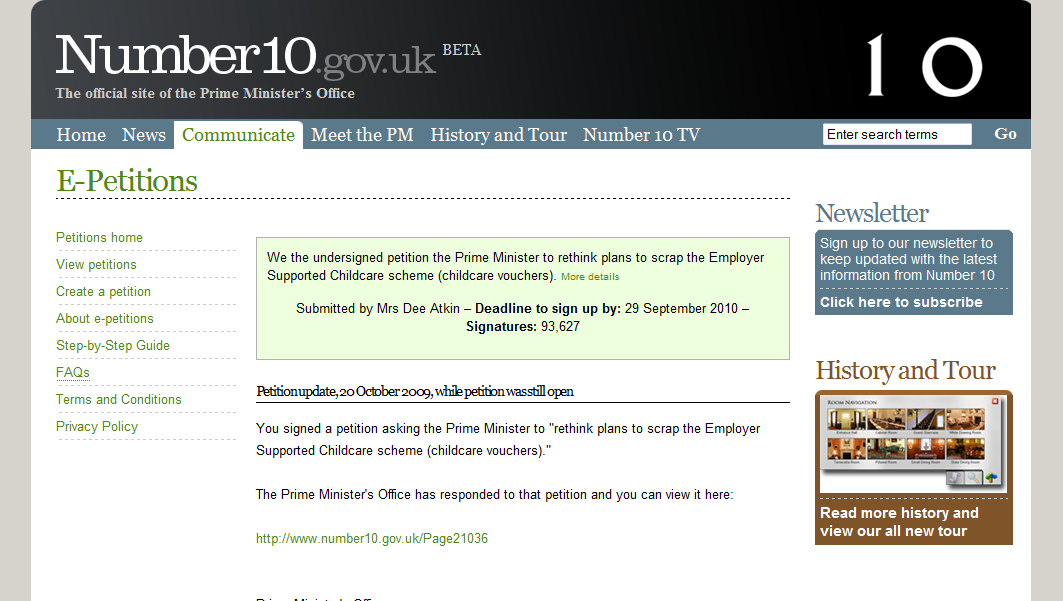 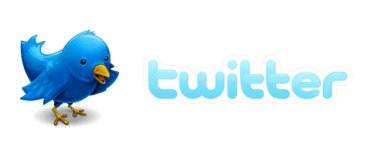 Blog + Action